Paul’s Second Prayer for them
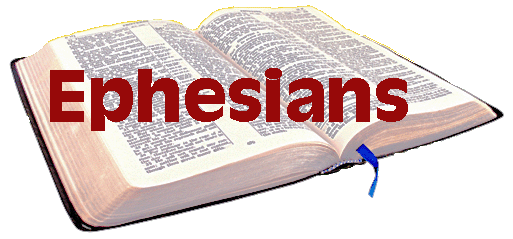 Eph 3:14-21
Introduction
This passage is the second of two prayers has for the Ephesians
The first deals with the concept of making the brethren aware (knowing) of certain truths (Eph 1:15-23)
The second deals not so much with the idea of “Knowing” as “Being” or “Experiencing”

Paul’s focus is on the inner needs of man
It would greatly benefit us to learn to pray as Paul did, asking God for help in our inner person
This is where the greatest needs are
The Grace of God (3:14-15)
14 For this reason I bow my knees to the Father of our Lord Jesus Christ, 

15 from whom the whole family in heaven and earth is named,
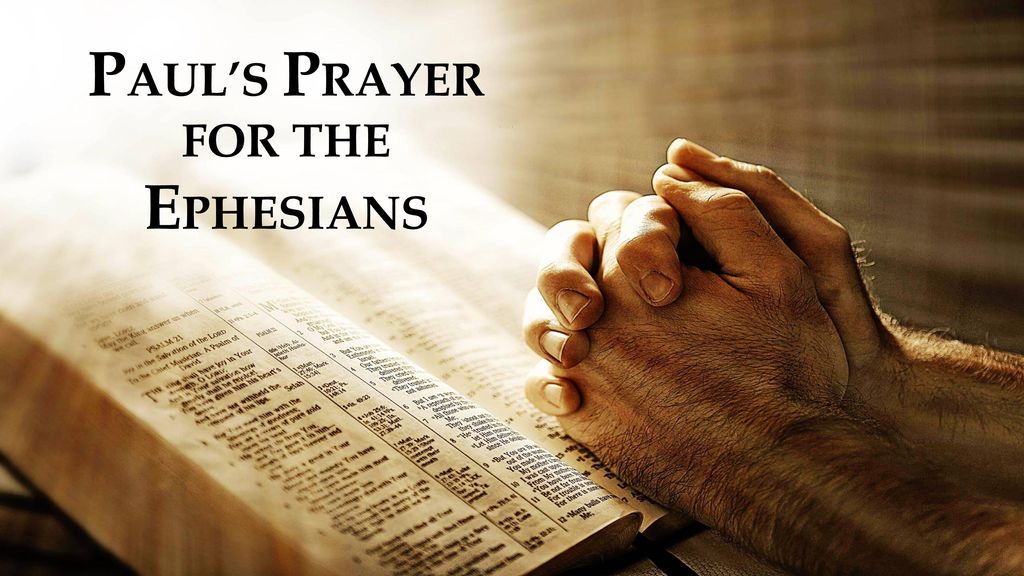 [Speaker Notes: Paul is getting back to the point he was making beginning in verse 1]
The Grace of God (3:14-15)
14 For this reason I bow my knees to the Father of our Lord Jesus Christ, 

15 from whom the whole family in heaven and earth is named,
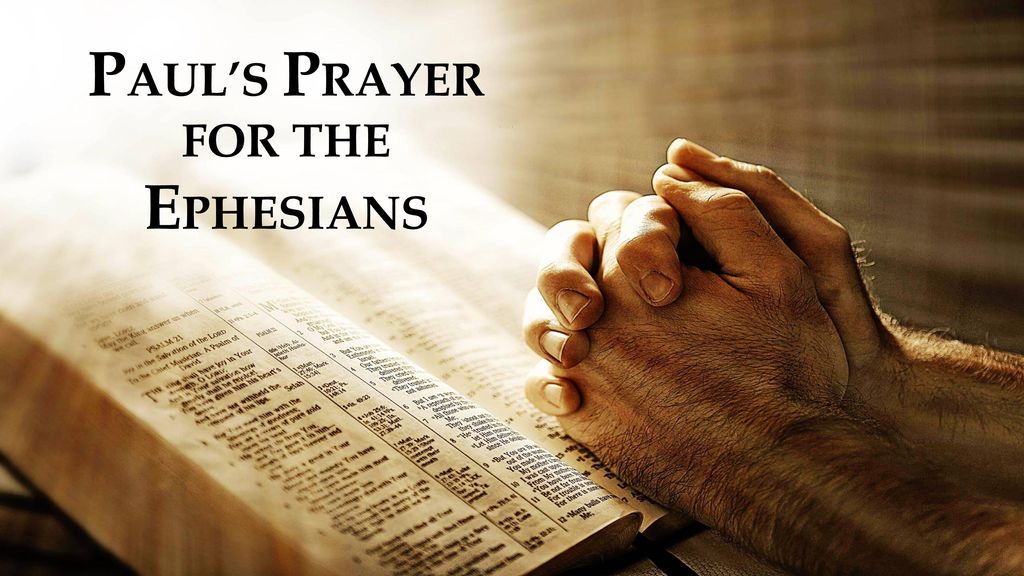 [Speaker Notes: Note his position of humility]
The Grace of God (3:14-15)
14 For this reason I bow my knees to the Father of our Lord Jesus Christ, 

15 from whom the whole family in heaven and earth is named,
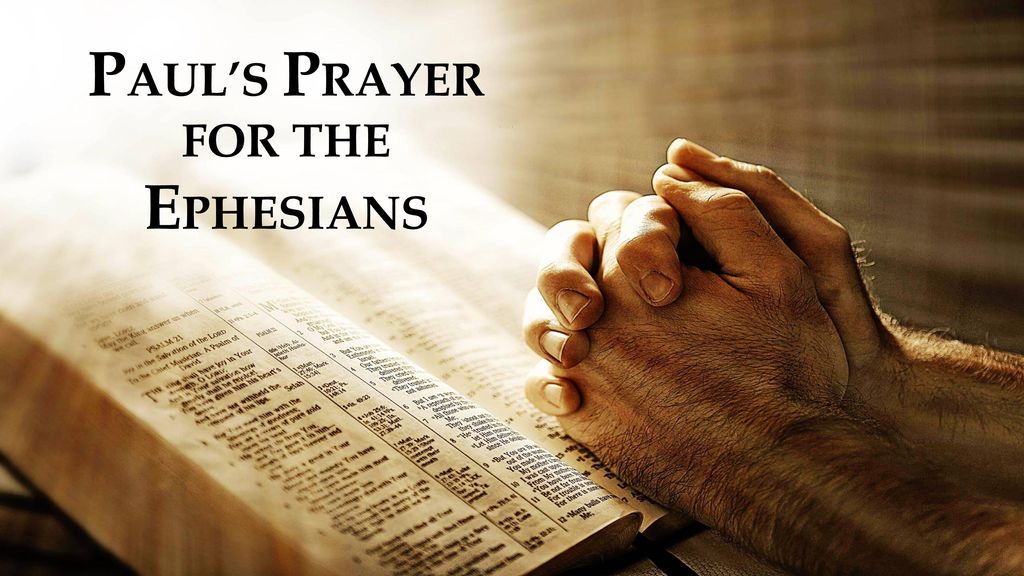 [Speaker Notes: Paul shows us prayer is to be made to God… We pray to God through His Son Jesus]
The Grace of God (3:14-15)
14 For this reason I bow my knees to the Father of our Lord Jesus Christ, 

15 from whom the whole family in heaven and earth is named,
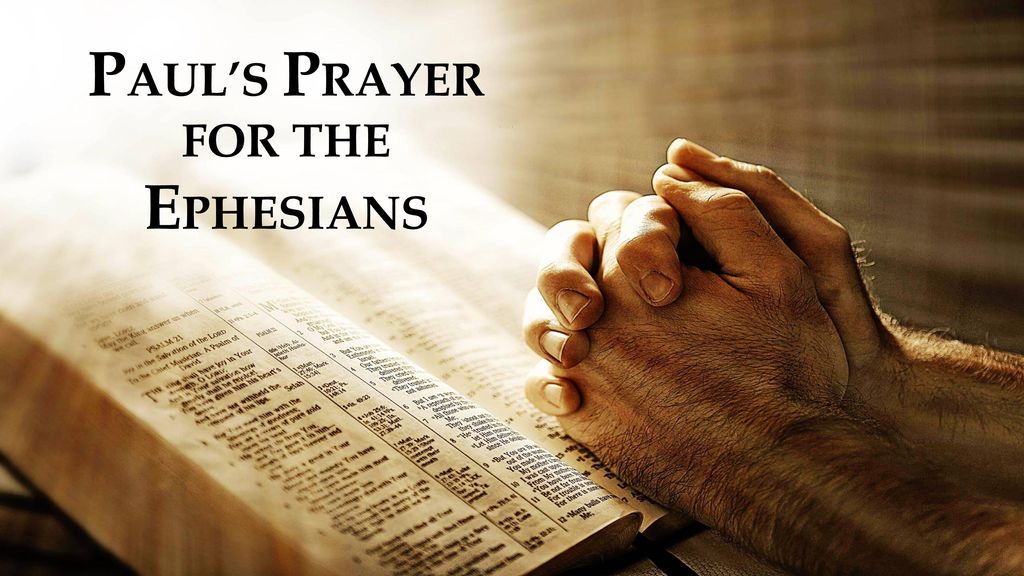 [Speaker Notes: Shows the Deity of the Father and His control]
Paul’s 3 Part Petition (3:16-19)
16 that He would grant you, according to the riches of His glory, to be strengthened with might through His Spirit in the inner man,
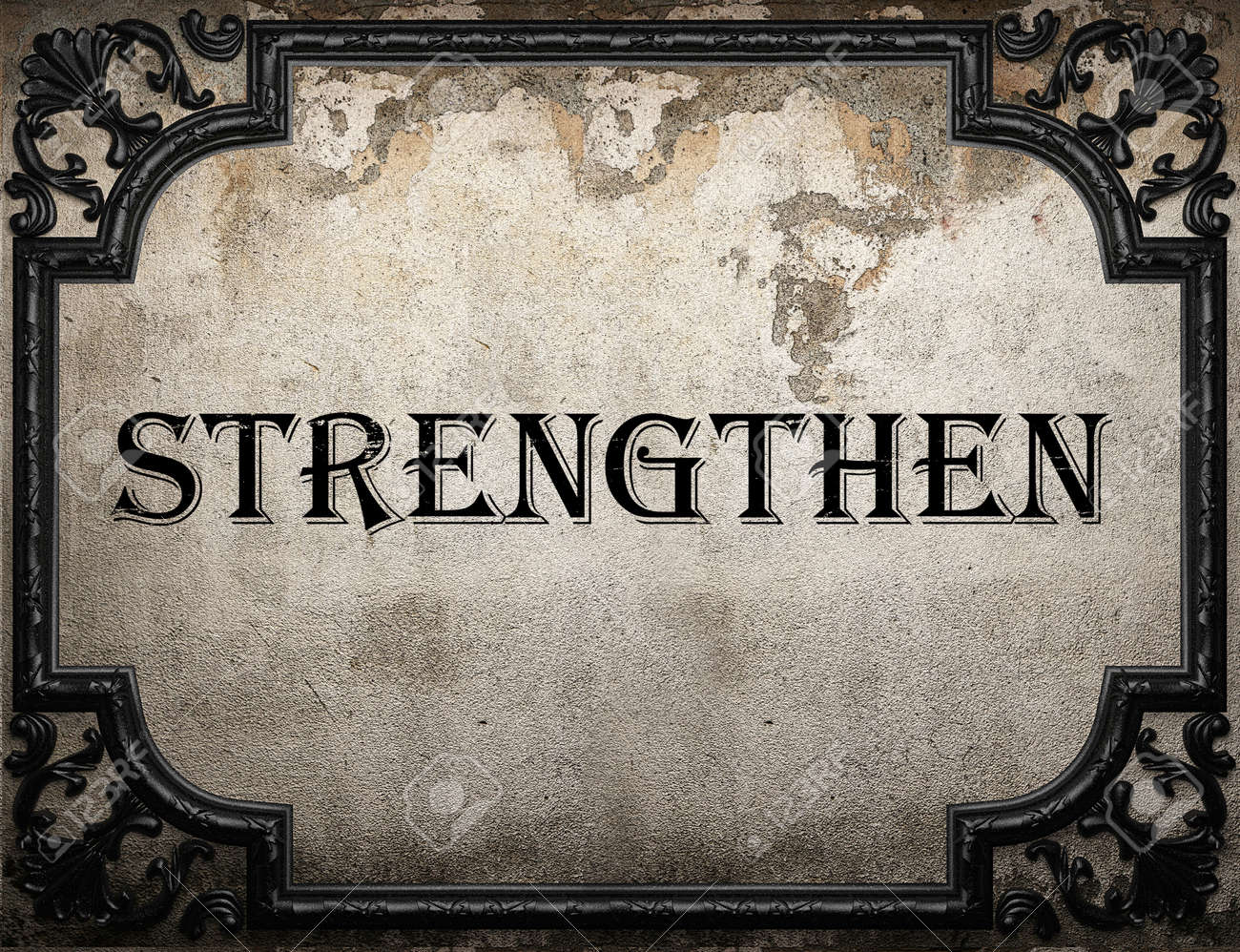 [Speaker Notes: A reminder that God controls all things and that any gift we receive is a blessing from Him]
Paul’s 3 Part Petition (3:16-19)
16 that He would grant you, according to the riches of His glory, to be strengthened with might through His Spirit in the inner man,
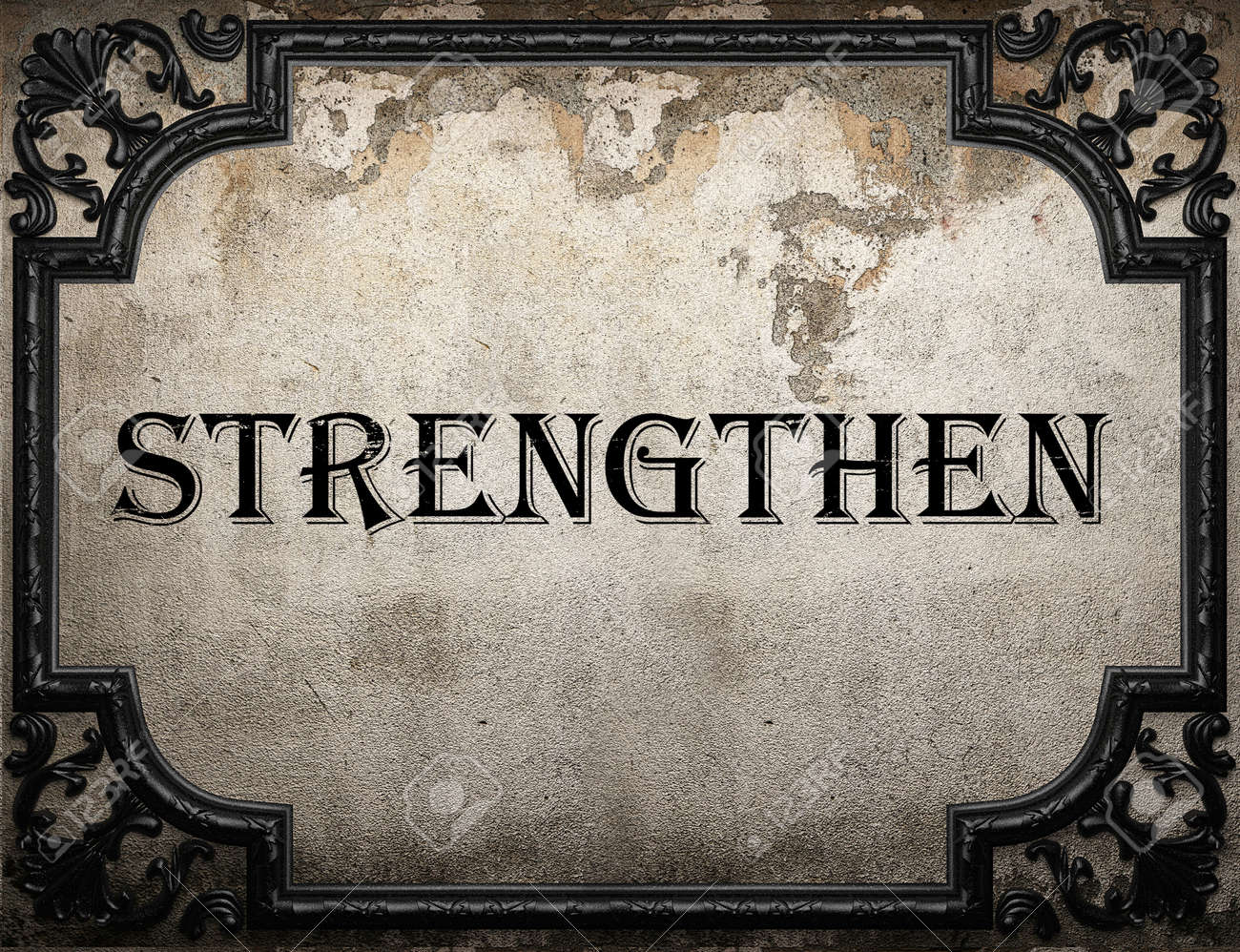 [Speaker Notes: A reminder that God controls all things and that any gift we receive is a blessing from Him]
Paul’s 3 Part Petition (3:16-19)
16 that He would grant you, according to the riches of His glory, to be strengthened with might through His Spirit in the inner man,
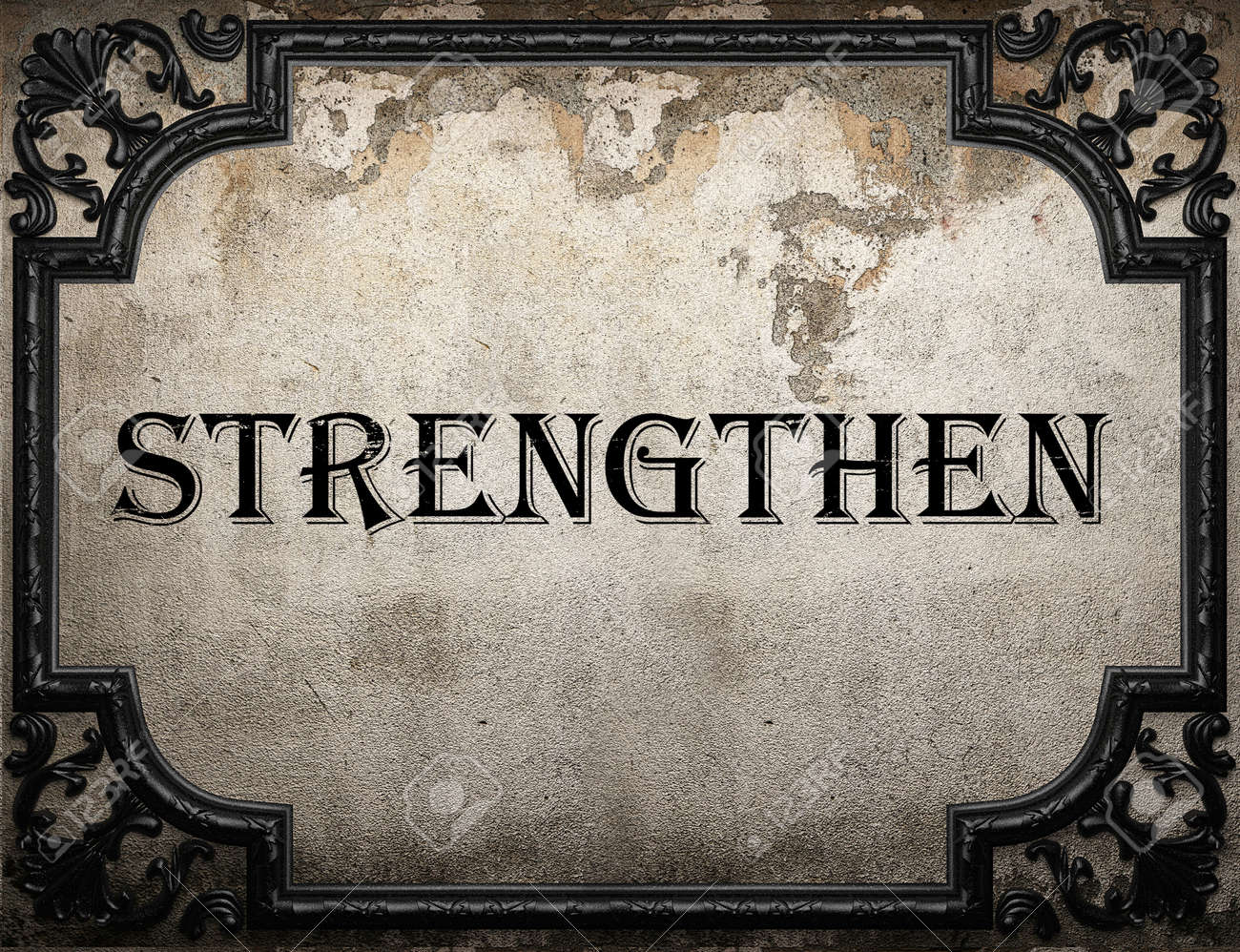 [Speaker Notes: A reminder that God controls all things and that any gift we receive is a blessing from Him]
Paul’s 3 Part Petition (3:16-19)
16 that He would grant you, according to the riches of His glory, to be strengthened with might through His Spirit in the inner man,
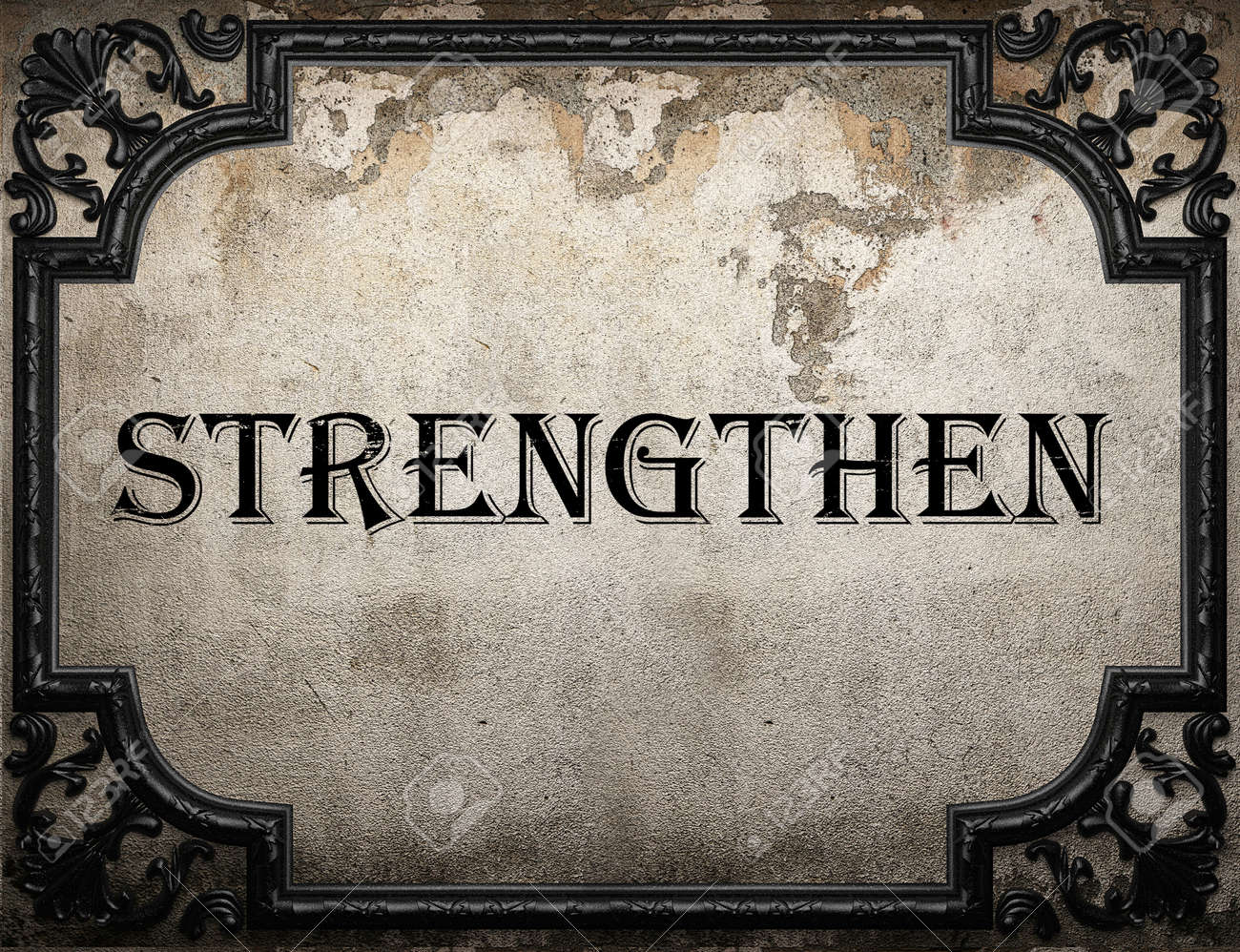 [Speaker Notes: A reminder that God controls all things and that any gift we receive is a blessing from HimNow Paul prays they be “Strengthened with might” (Eph 3:16b)
This strength is, “According to the riches of His glory” (Eph 3:16b)
God’s strength is administered, “Through His Spirit in the inner man,” (Eph 3:16c)]
Paul’s 3 Part Petition (3:16-19)
17 that Christ may dwell in your hearts through faith; that you, being rooted and grounded in love,
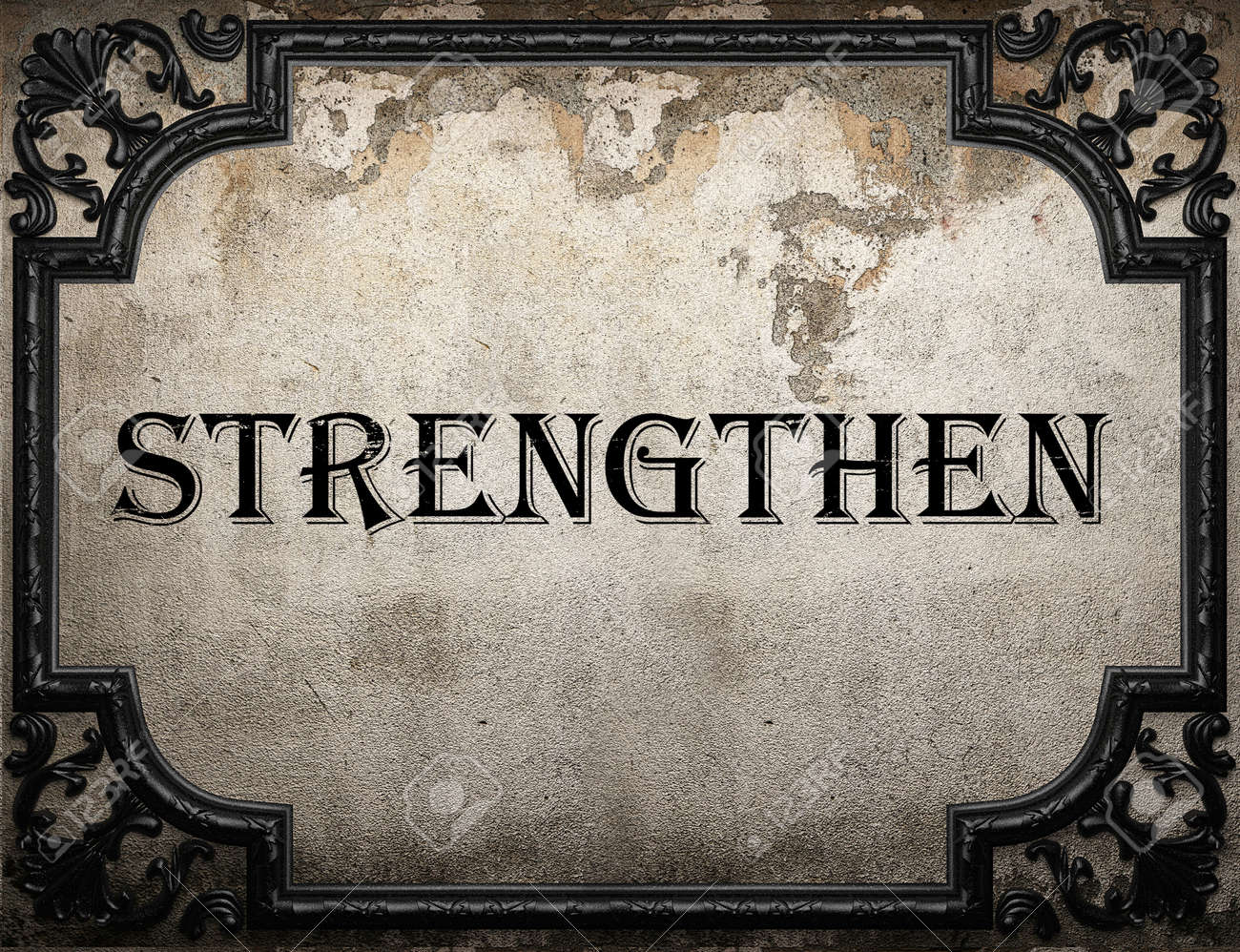 [Speaker Notes: The purpose for this “Strengthening” by the Spirit
“17 that Christ may dwell in your hearts through faith;” (Eph 3:17a)
“…being rooted and grounded in love,” (Eph 3:17b)]
Paul’s 3 Part Petition (3:16-19)
17 that Christ may dwell in your hearts through faith; that you, being rooted and grounded in love,
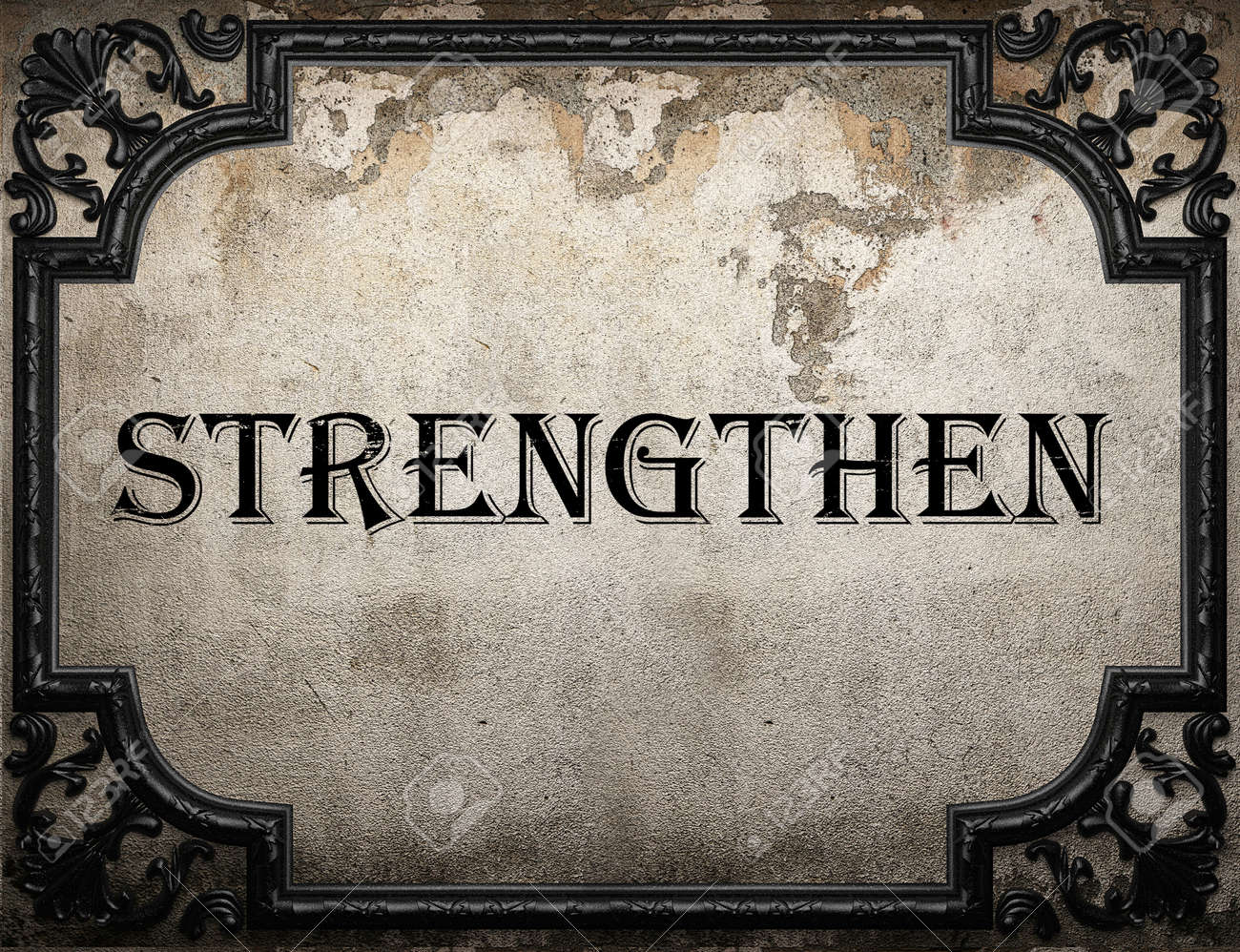 [Speaker Notes: The purpose for this “Strengthening” by the Spirit
“17 that Christ may dwell in your hearts through faith;” (Eph 3:17a)
“…being rooted and grounded in love,” (Eph 3:17b)
The purpose for this “Strengthening” by the Spirit
“17 that Christ may dwell in your hearts through faith;” (Eph 3:17a)
“…being rooted and grounded in love,” (Eph 3:17b)]
Paul’s 3 Part Petition (3:16-19)
18 may be able to comprehend with all the saints what is the width and length and depth and height—

19 to know the love of Christ which passes knowledge; that you may be filled with all the fullness of God.
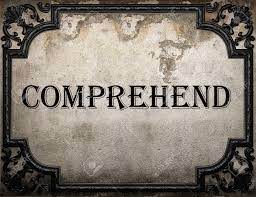 Paul’s 3 Part Petition (3:16-19)
18 may be able to comprehend with all the saints what is the width and length and depth and height—

19 to know the love of Christ which passes knowledge; that you may be filled with all the fullness of God.
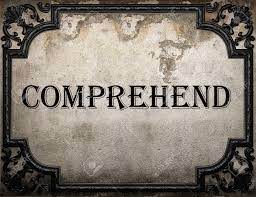 Paul’s 3 Part Petition (3:16-19)
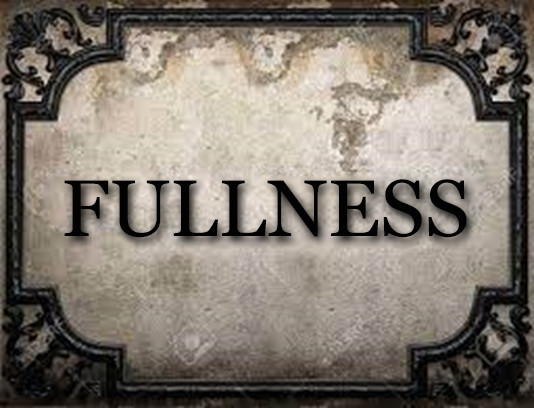 18 may be able to comprehend with all the saints what is the width and length and depth and height—

19 to know the love of Christ which passes knowledge; that you may be filled with all the fullness of God.
[Speaker Notes: This is the objective/goal of that has been previously said
This begins when
One is strengthened by the Father (God)
Through His Spirit (Holy Spirit)
While Christ dwells within their hearts (Son)]
Paul’s Doxology (3:20-21)
20 Now to Him who is able to do exceedingly abundantly above all that we ask or think, according to the power that works in us,

 21 to Him be glory in the church by Christ Jesus to all generations, forever and ever. Amen.
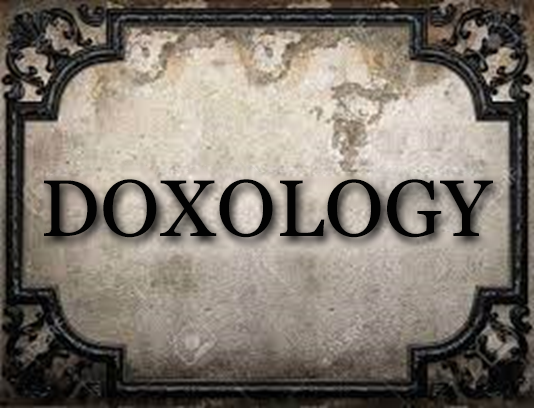 Paul’s Doxology (3:20-21)
20 Now to Him who is able to do exceedingly abundantly above all that we ask or think, according to the power that works in us,

 21 to Him be glory in the church by Christ Jesus to all generations, forever and ever. Amen.
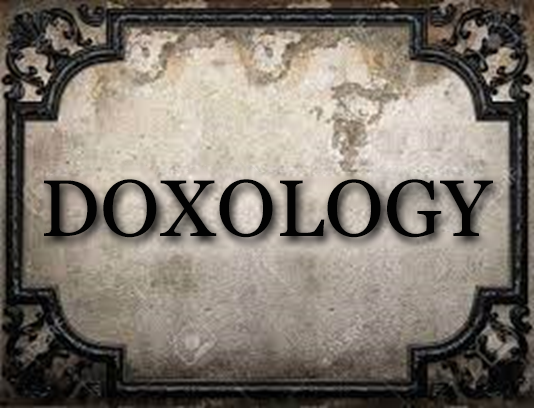 Paul’s Doxology (3:20-21)
20 Now to Him who is able to do exceedingly abundantly above all that we ask or think, according to the power that works in us,

 21 to Him be glory in the church by Christ Jesus to all generations, forever and ever. Amen.
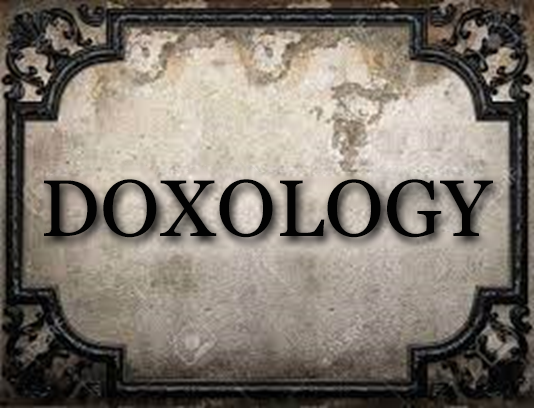